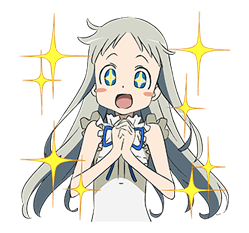 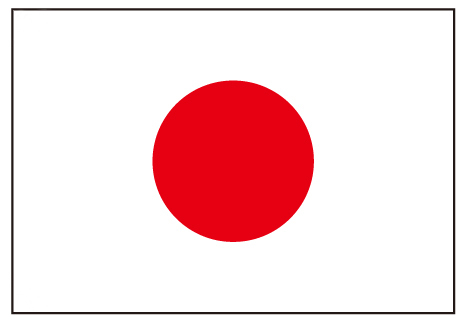 來增加日本知識吧~!
簡短的問答題
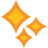 答對有餅乾喔~~~~歡迎踴躍回答
(๑•̀ㅂ•́)و✧
日文50音題
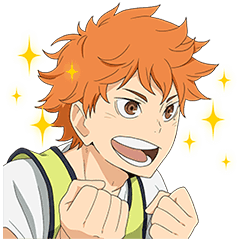 答對餅乾 x1 (✪ω✪)
#1
請問這個50音的唸法是?
あ
あたしンち
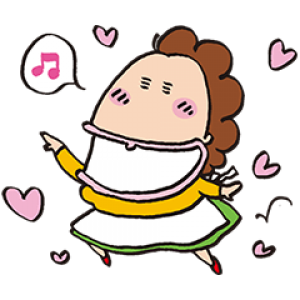 正解
あ    a
#2
請問這個50音的唸法是?
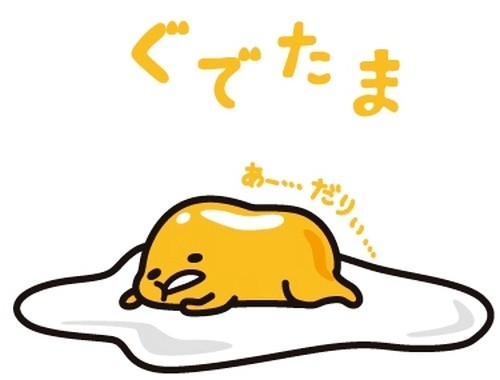 た
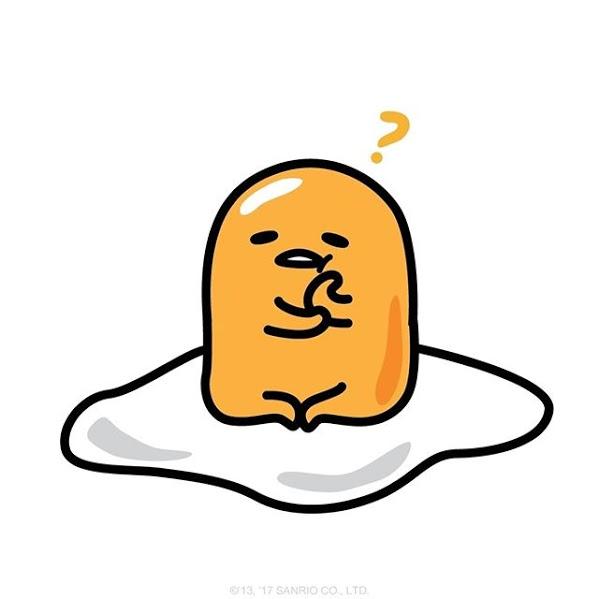 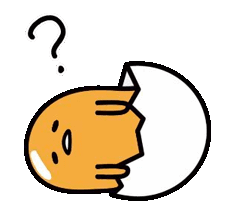 正解
た  ta
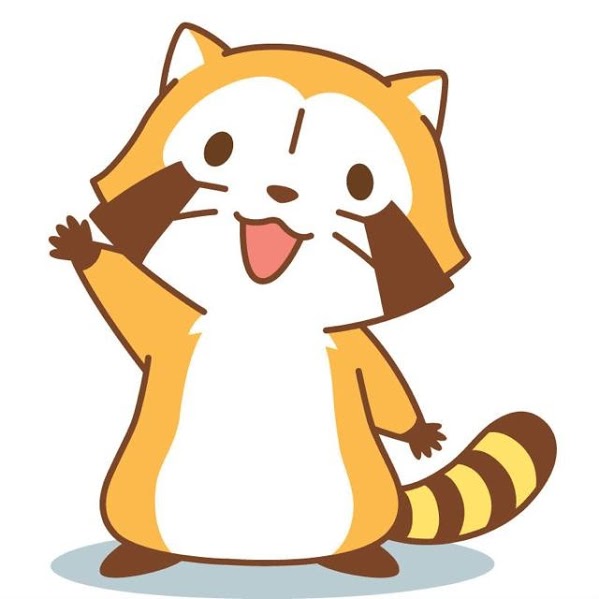 #3
請問這個50音的唸法是?
み
正解
み  mi
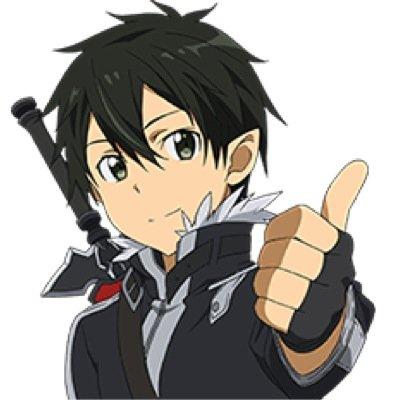 日文常用語
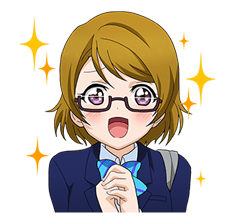 答對餅乾 x2 (✪ω✪)
#4
請問這句話的唸法和意思?
こんにちは
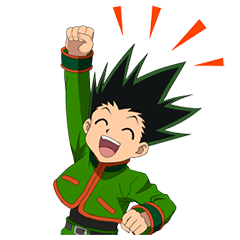 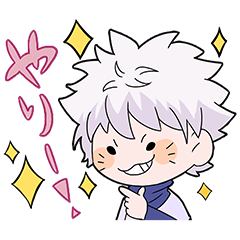 正解
こ ん に ち は
      ko n ni chi wa 
你好
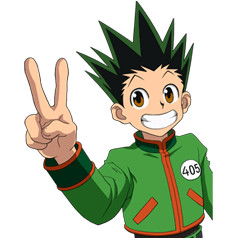 日本常識題
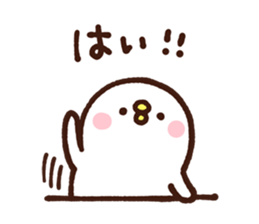 答對餅乾 x2 (✪ω✪)
日本國家象徵
說到日本會想到?    (有3個)
#5
日本的象徵
第一個是?
提示:在樹上盛開的一種
粉紅色的花
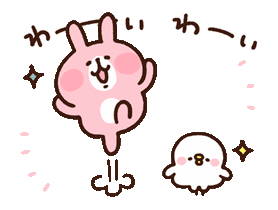 正解
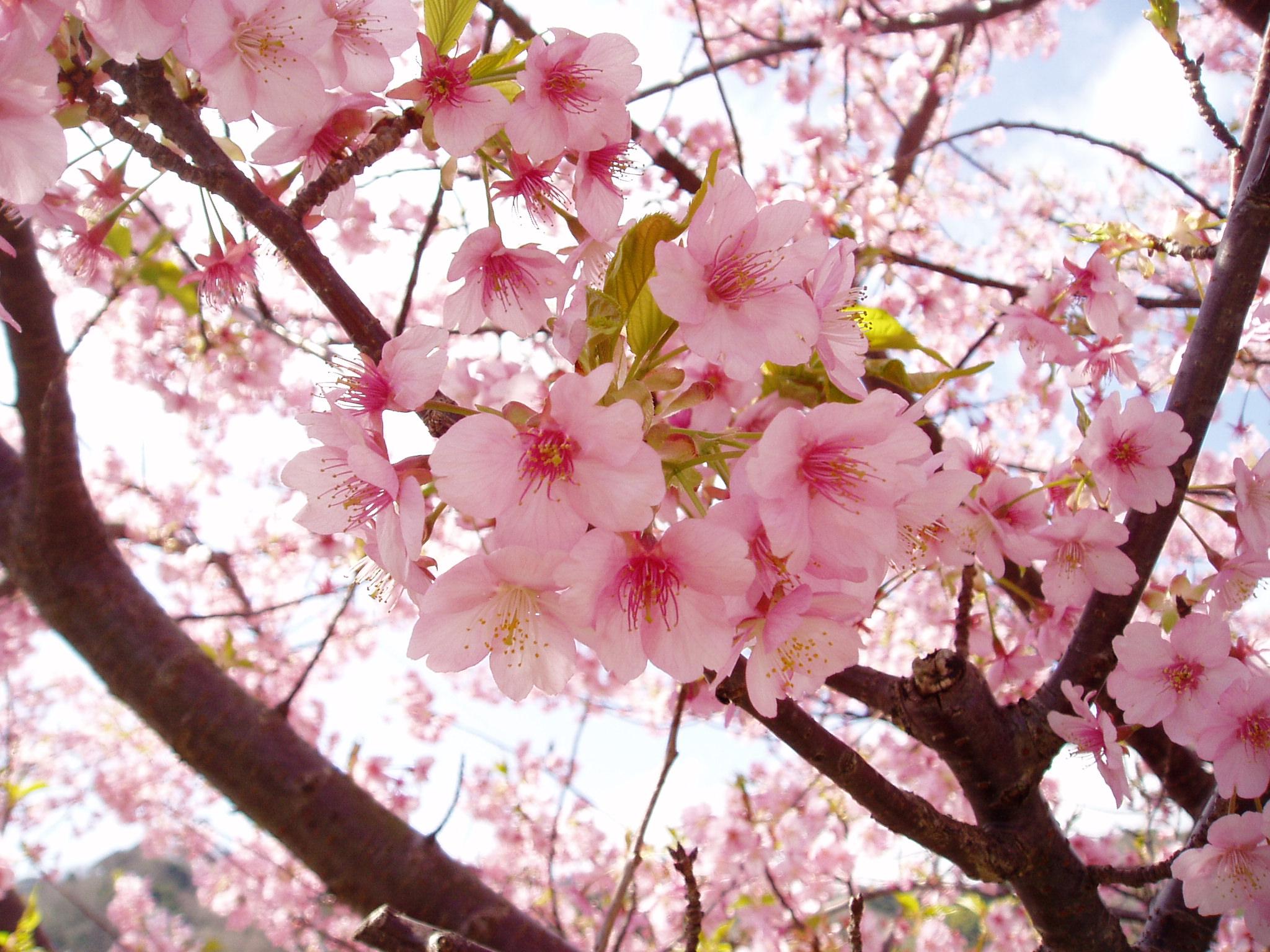 櫻花 
さくら
sakura
http://b0.rimg.tw/ndnightman/0eaf7bab.jpg
#6
日本的象徵
第二個是?
提示:日本很有名的山
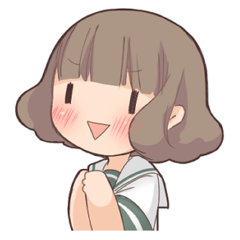 正解
富士山
ふじさん
Fujisan
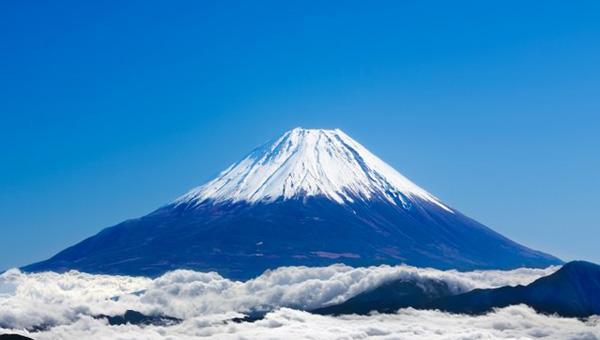 http://sui.com.tw/wp-content/uploads/2014/11/s4.jpg
#7
日本的象徵
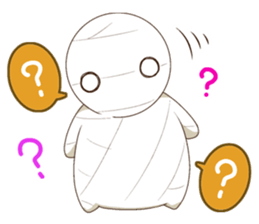 第三個是?
提示:日本的
高速鐵路系統(3個字)
正解
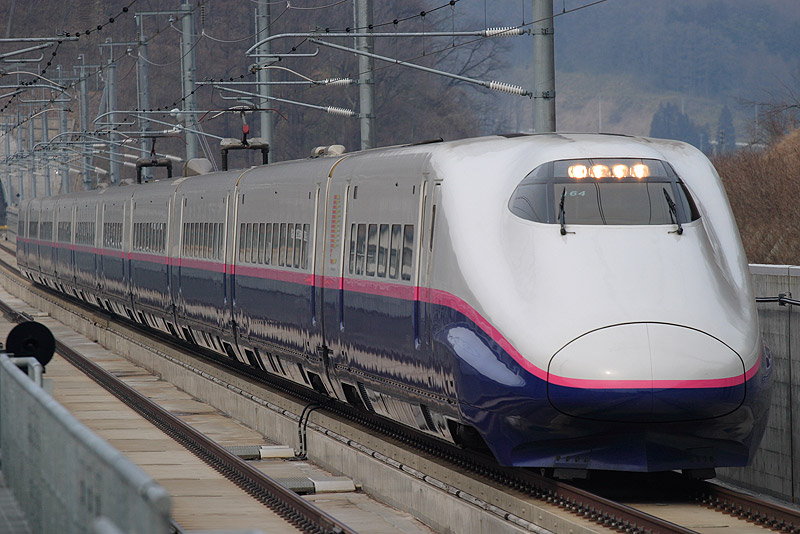 新幹線
しんかんせん
shinkansen
https://goo.gl/rZzUgA
#8
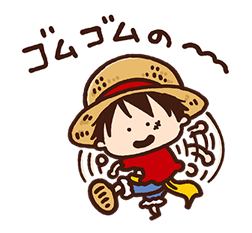 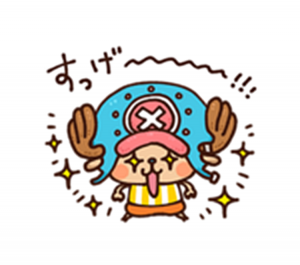 日本著名地標 東京鐵塔
主要為哪兩種顏色?
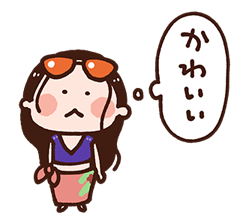 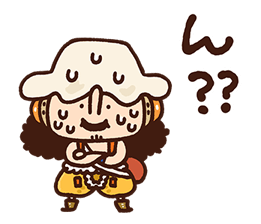 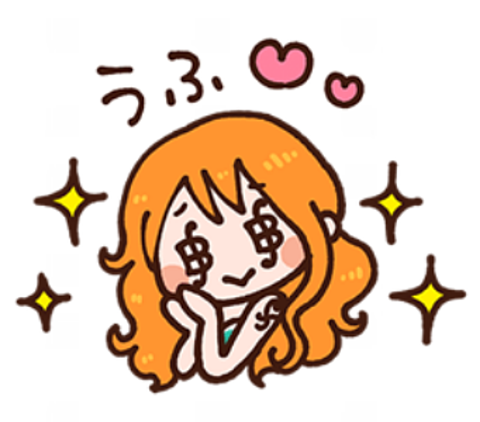 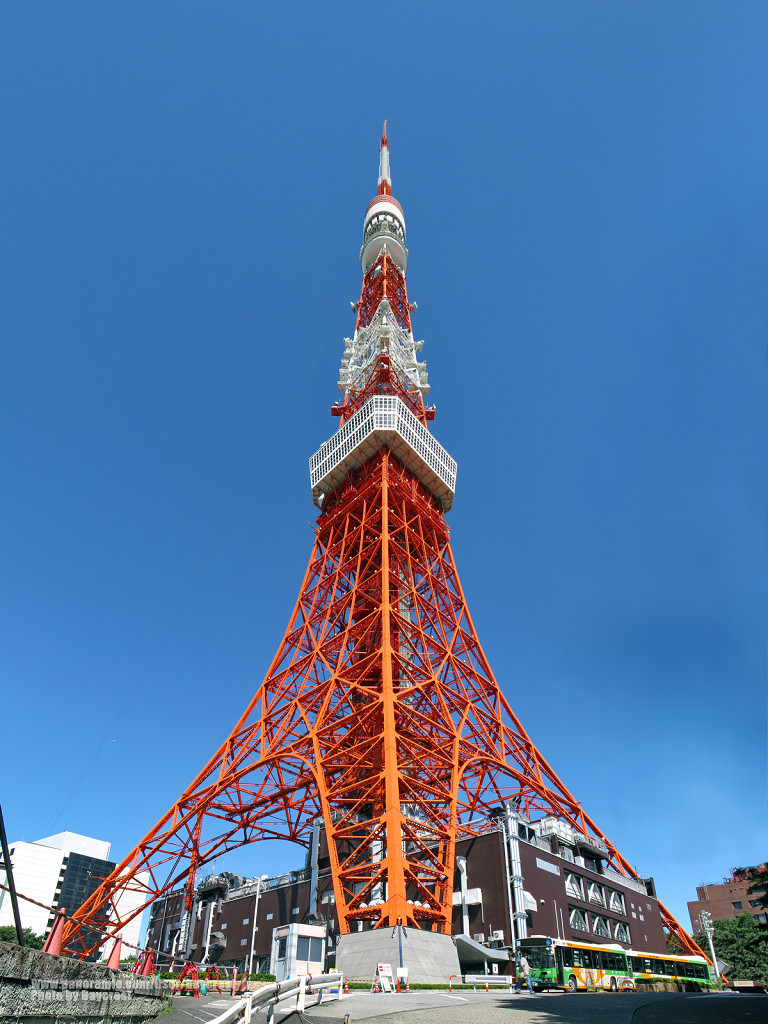 正解
紅色 和 白色
あか と しろ
aka to shiro
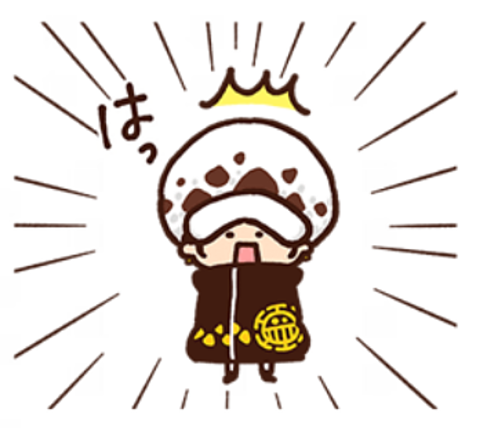 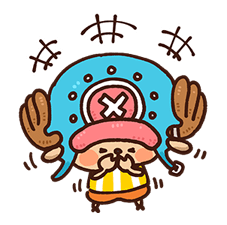 高達333公尺
http://static.panoramio.com/photos/large/98957872.jpg
#9
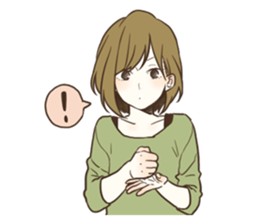 這是東京哪裡?
選項⬇
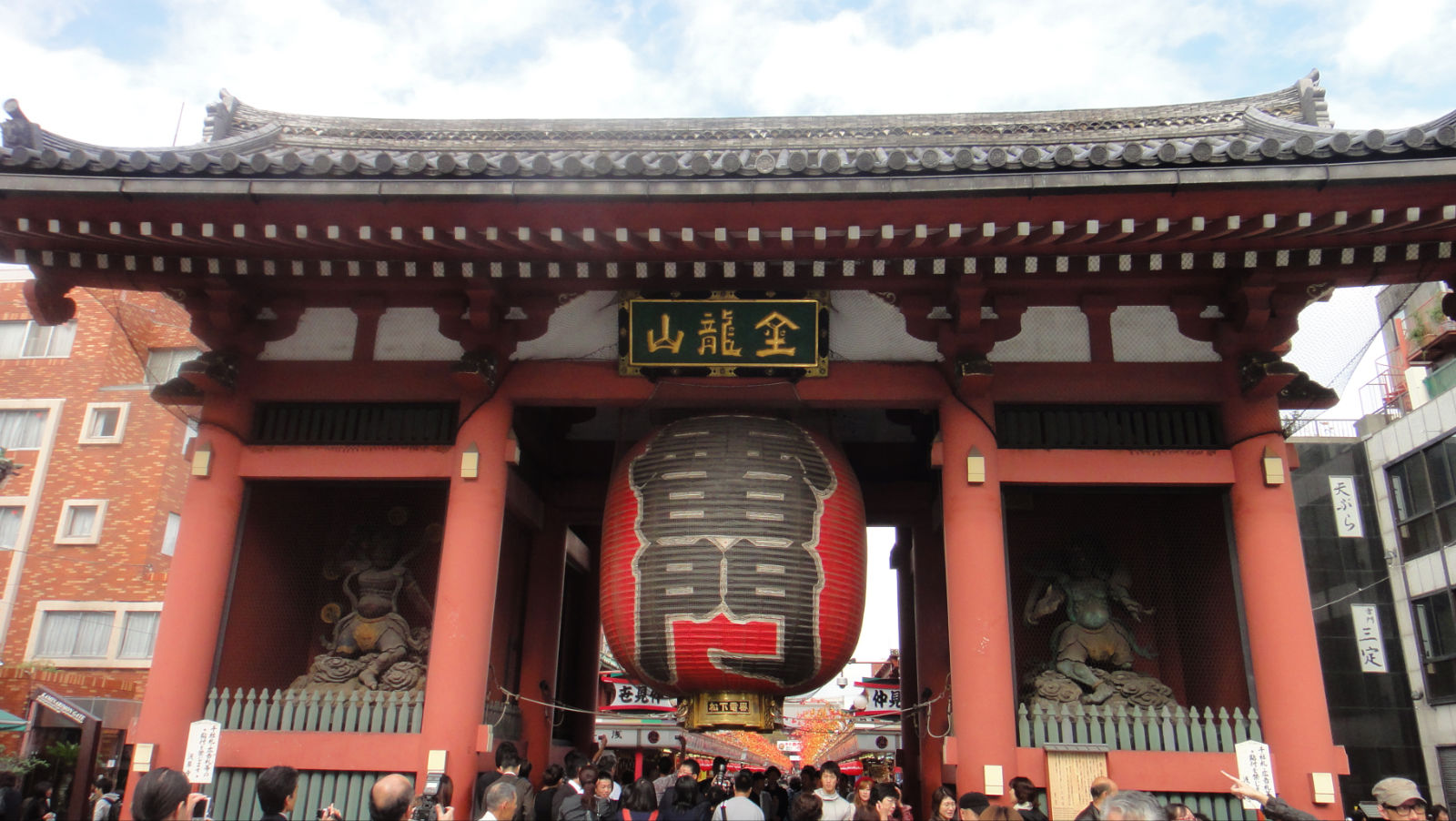 1.新宿
2.淺草
3.秋葉原
https://goo.gl/ik8Vik
正解
2.淺草
                                            あさくさ                        
                                           asakusa
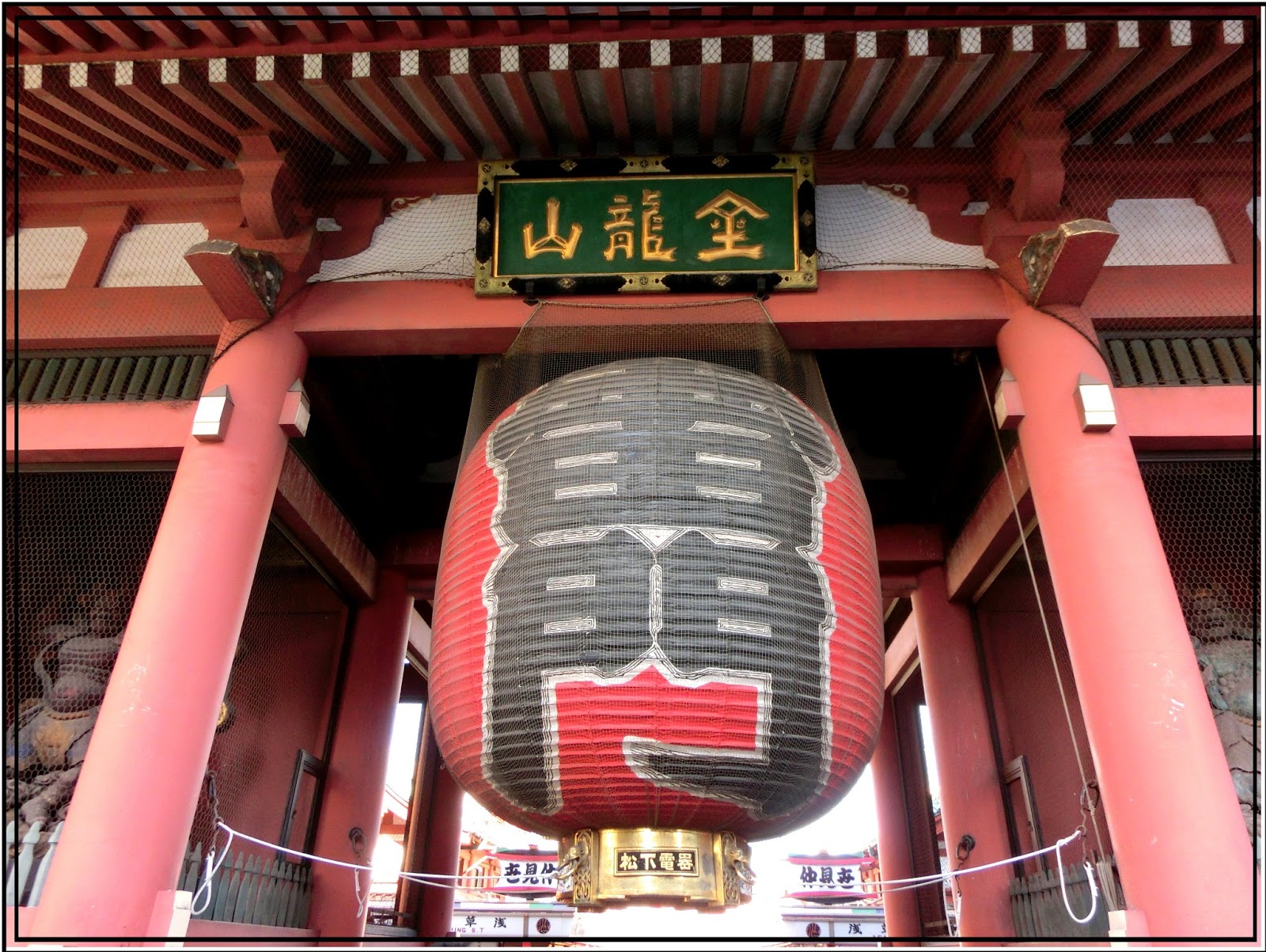 大大的紅色燈籠-雷門
是淺草的代表物喔~
http://1.bp.blogspot.com/-NKPRPBqWQcM/Ubw2ysFzhJI/AAAAAAAADQg/F4J1Rv0kghA/s1600/CIMG7731.JPG
#10
O為?
星期五的日文??
O曜日
提示:日,月,火,水,木,金,土
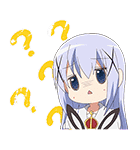 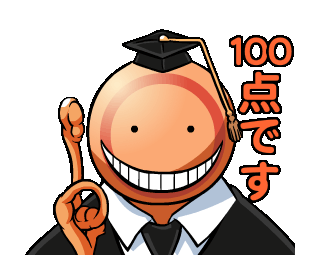 正解
星期五 
金曜日
(きんようび)  kin yo bi
#11
日文漢字字義
猜猜看~
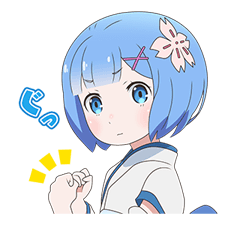 日文漢字泥棒的意思?
1.泥土做的棒子
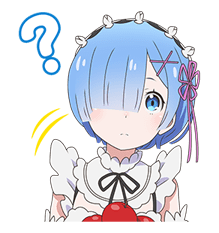 2.小偷
3.警察
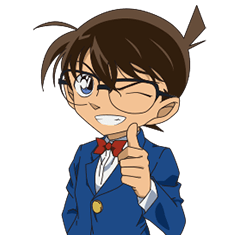 正解
2.小偷
泥棒
どろぼう（do ro bou）
#12
挑戰繞口令(可訓練發音喔)
[生麦、生米、生卵 。]
なまむぎ 、なまごめ、なまたまご。
(na-ma mu-gi  , na-ma go-me , na-ma ta-ma-go)
(生麥、生米、生雞蛋。)
 唸三次即可通關餅乾 x3
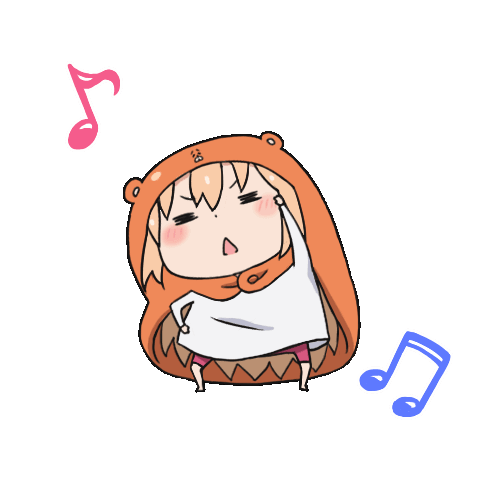 謝謝大家的回答參與喔~
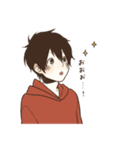 ((o(*ﾟ▽ﾟ*)o))
4/30(日)
七校日研聯合活動_____櫻緣
歡迎找我報名參加
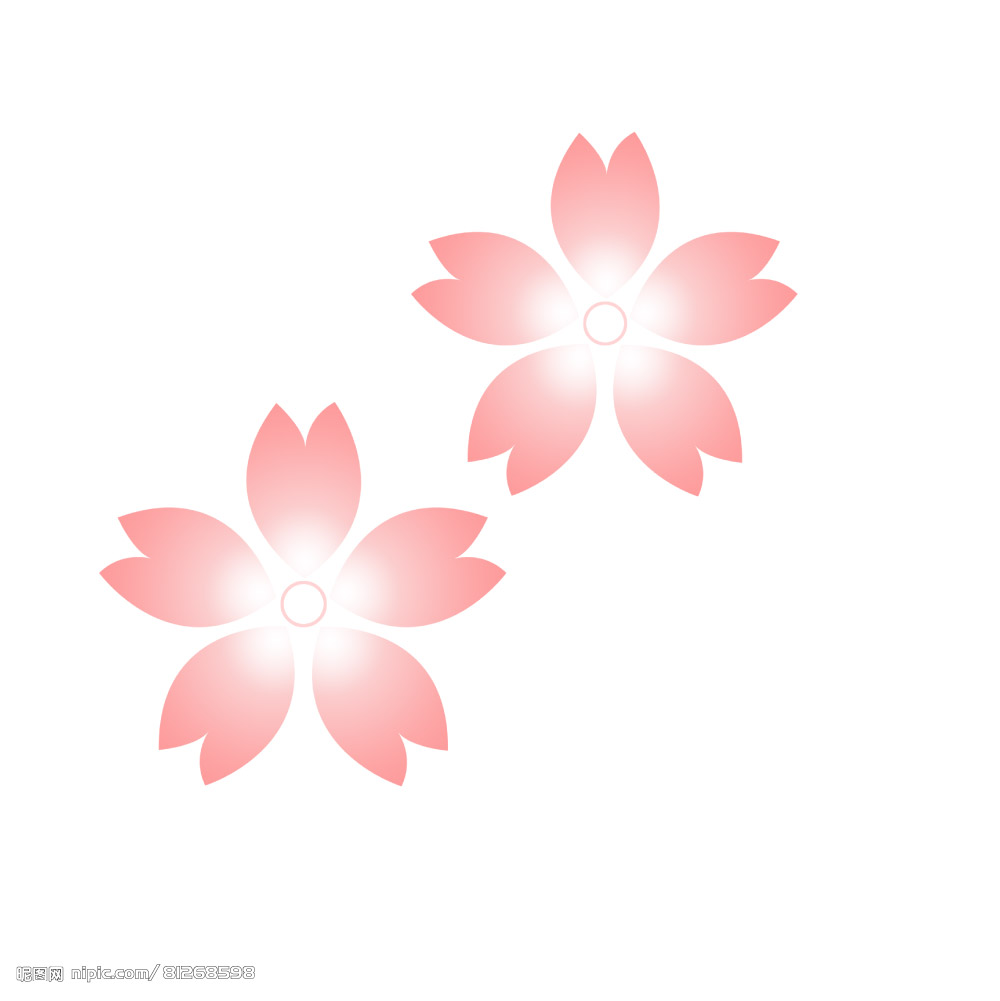 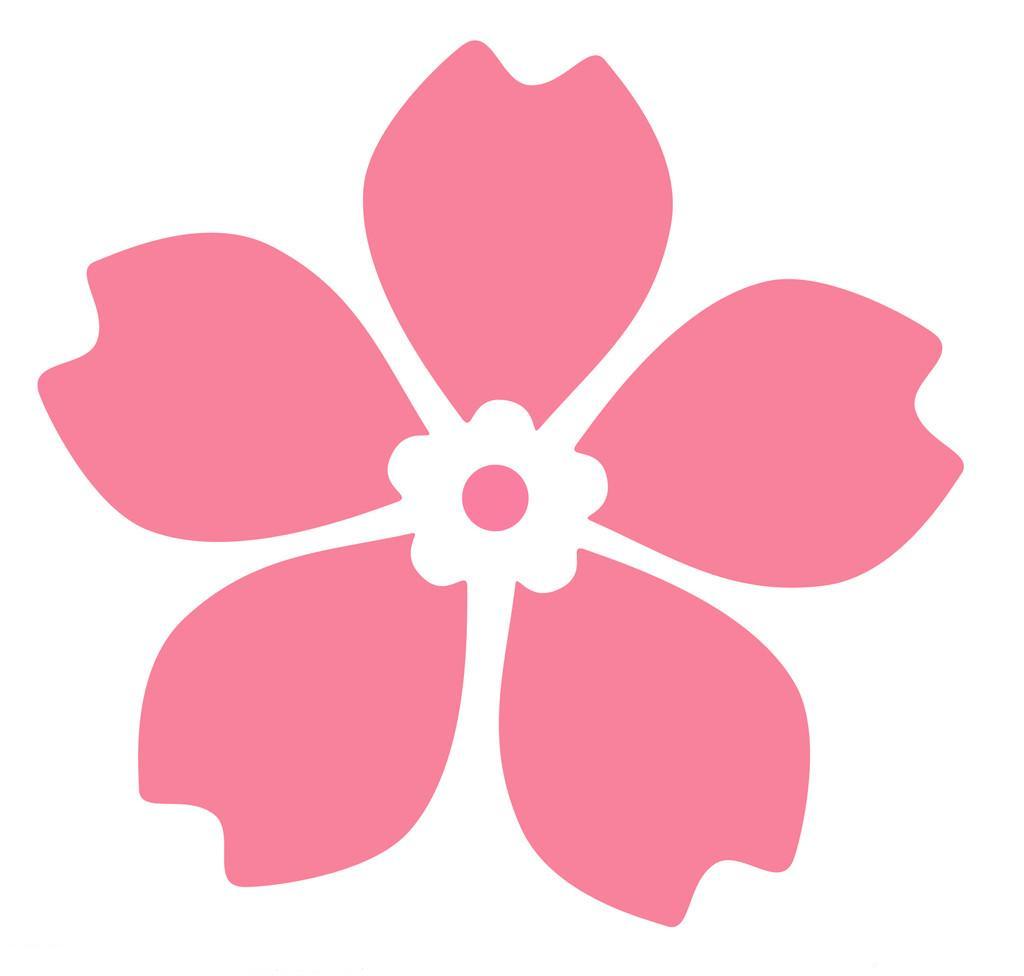 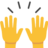